To Know Where You Are, It Helps to Know Where You Were: Why Maps Are Vital for Sound Assessment
QM Connect Conference
Forth Worth, Texas
September 26, 2017
Peggy Simpson, EdD, (in absentia) 
Director of Academic Assessment
Colorado Technical University
Melissa Williams, DM 
University Program Director
College of Business and Management
Colorado Technical University
Objectives
Upon completion of this session, participants will be able to:

Describe the relationship between curriculum mapping and assessment as it applies to quality assurance of program content
Agenda
University Mission 

Colorado Technical University's mission is to provide industry relevant higher education to a diverse student population through innovative technology and experienced faculty, enabling the pursuit of personal and professional goals.
CTU Overview
Configuring the path: 
Outcomes
Program
Concentration
General Education
Standards
Programmatic Accreditation 
Industry
Mapping Tool Development
Mapping Tool Demonstration
Assessment 	
Strategic Considerations
Identifying Assessment Methods
Agenda
College of Business and Management
20+ concentrations/ programs
Degree Levels
Associates
Bachelors
Masters
Doctoral (DM, DBA, DCS)
CTU maintains ~23,000 students (campuses & online)
CTU Overview
Configuring the path: 
Outcomes
Program
Concentration
General Education
Standards
Programmatic Accreditation 
Industry
Mapping Tool Development
Mapping Tool Demonstration
Assessment 	
Strategic Considerations
Identifying Assessment Methods
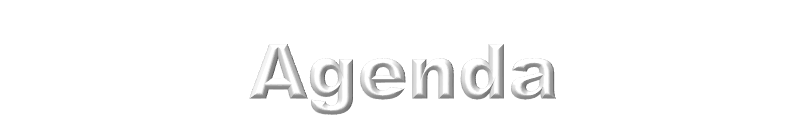 CTU Overview
Configuring the path: 
Outcomes
Program
Concentration
General Education
Standards
Programmatic Accreditation 
Industry
Mapping Tool Development
Mapping Tool Demonstration
Assessment 	
Strategic Considerations
Identifying Assessment Methods
BSPM Program Outcomes
Assess personal leadership style and adapt to needs of situations, employees, and co-workers.
Evaluate the impact that a global marketplace and economy has on project management practices, human resources, and strategic decision making.
Discover how project managers align organizational strategy with leadership and stakeholder needs to satisfy project requirements.
Apply appropriate PMBOK Guide knowledge areas to project situations and work environments. 
Define a project, project management, and type of project structures, project life cycle phases, knowledge areas, and process. 
Explain management and integration of organizational programs and project portfolios. 
Identify tools, principles, and techniques of continuous process improvement. 
Create and implement a proactive risk management and quality plan and develop contingency plans. 
Analyze project scope and identify project key tasks and stakeholders; manage scope changes
Agenda
CTU Overview
Configuring the path: 
Outcomes
Program
Concentration
General Education
Standards
Programmatic Accreditation 
Industry
Mapping Tool Development
Mapping Tool Demonstration
Assessment 	
Strategic Considerations
Identifying Assessment Methods
Agenda
Undergraduate General Education Outcomes
Upon completion of their undergraduate degree at Colorado Technical University, graduates will have acquired a range of critical thinking skills allowing them to: 
Employ skills, habits, and practices that inspire personal improvement and professional development
Communicate effectively by responding to and composing written documents and presenting to various audiences 
Compute quantitative and qualitative information using appropriate methods of analysis and examine how the sciences impact the global community 
Employ appropriate technology tools, programs, and information to execute decision-making and solve problems
Explore cultural implications to encourage effective interactions with those who differ in beliefs, behaviors, values, or views
Demonstrate ethical decision-making as a student and a professional
CTU Overview
Configuring the path: 
Outcomes
Program
Concentration
General Education
Standards
Programmatic Accreditation 
Industry
Mapping Tool Development
Mapping Tool Demonstration
Assessment 	
Strategic Considerations
Identifying Assessment Methods
Agenda
Accreditation Standards	ACBSP
 Professional Component	
A.   Accounting    
B.   Computer information applications
C.  Quantitative methods of analysis
D.  Principles of economics 
E. Business in society - the international environment, legal/political         environment, and ethical business behavior 
F.   Marketing
G.  Entrepreneurship/free enterprise
 H.  Finance
 I.   Management
Business Major Component	
Areas of specialization that build and/or organize knowledge dealing with specific aspects of business and its environment with interactions between these elements
The ability to increase knowledge, understanding, and skills in prerequisite and concurrent courses and to integrate and apply these gains to subsequent business courses in the major 
The depth and breadth of knowledge, understanding, and skills in the content area of specialization beyond that which is in the professional component
Application of knowledge that is utilized by internships, field experiences and cooperative education, simulations, and/or similar activities which enhance the professional education experience
CTU Overview
Configuring the path: 
Outcomes
Program
Concentration
General Education
Standards
Programmatic Accreditation 
Industry
Mapping Tool Development
Mapping Tool Demonstration
Assessment 	
Strategic Considerations
Identifying Assessment Methods
Agenda
Project Management Institute-Global Accreditation Center

Project Selection and Initiation 	
Project Planning 
Project Execution and Control 	
Project Close 	
Ethics and Professional Responsibility 	
Talent Triangle
CTU Overview
Configuring the path: 
Outcomes
Program
Concentration
General Education
Standards
Programmatic Accreditation 
Industry
Mapping Tool Development
Mapping Tool Demonstration
Assessment 	
Strategic Considerations
Identifying Assessment Methods
Agenda
Mapping Components

Bloom’s Leveling
Course Categorization
Program Outcomes
Concentration Outcomes
GenEd Outcomes
Professional Standards
Accreditation Standards
“Keeping Count”
CTU Overview
Configuring the path: 
Outcomes
Program
Concentration
General Education
Standards
Programmatic Accreditation 
Industry
Mapping Tool Development
Mapping Tool Demonstration
Assessment 	
Strategic Considerations
Identifying Assessment Methods
CTU Curriculum Mapping Components
Governance/Approval Tracking
Keeping Count—Degree Levelling Tool
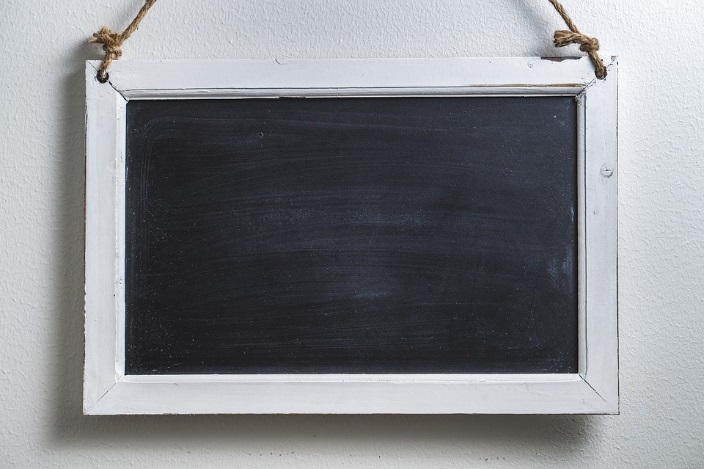 BSPM Bloom's Leveling Program & GenEd
Competency Map—BSPM
Agenda
Assessment Planning

Identify Points of Assessment throughout program
Identify Assessment measures 
Direct Measures
Indirect Measures
Supportive Measures
CTU Overview
Configuring the path: 
Outcomes
Program
Concentration
General Education
Standards
Programmatic Accreditation 
Industry
Mapping Tool Development
Mapping Tool Demonstration
Assessment 	
Strategic Considerations
Identifying Assessment Methods
Guide:  Sample Types of Assessment Evidence
16
Agenda
Constituent Consults
University Academic Assessment Committee
College Academic Leadership
General Education Academic Leadership
Provost Council
Considerations
Mission Driven
Industry Relevant
Programmatic Accreditation (when applicable)
CTU Overview
Configuring the path: 
Outcomes
Program
Concentration
General Education
Standards
Programmatic Accreditation 
Industry
Mapping Tool Development
Mapping Tool Demonstration
Assessment 	
Strategic Considerations
Identifying Assessment Methods
Common Assessment Rubric
Program/Concentration: BS-PM  
Artifact: IP5
Course Number: PM430

Course Name: Project Management 

Capstone
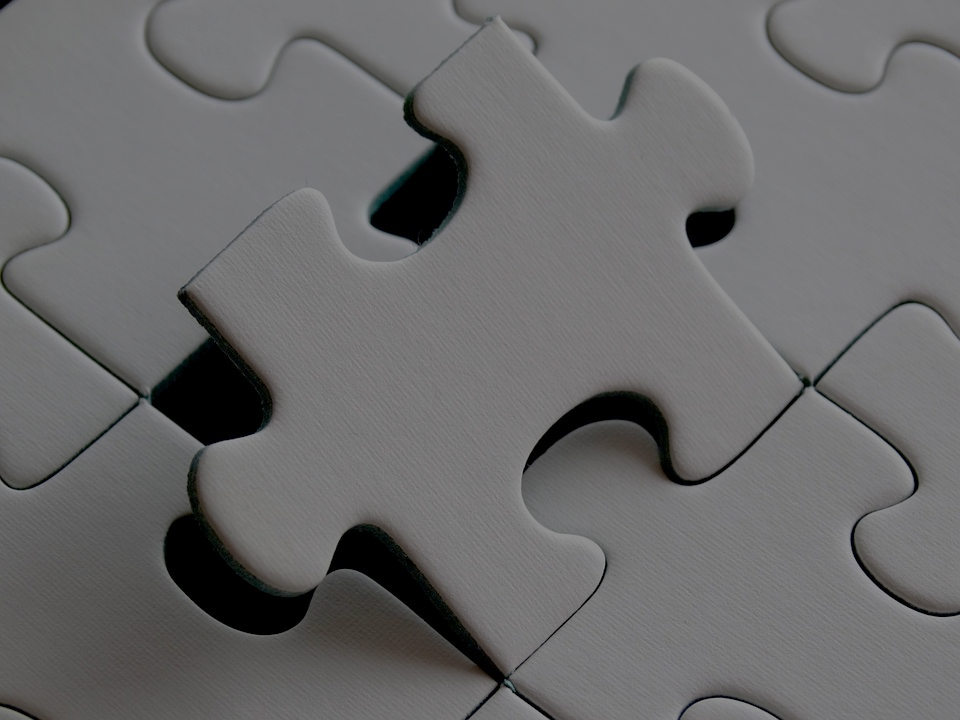 Next Steps
Review Degree Levels for appropriate Degree Differentiation Rigor
Review Programmatic Assessment Strategies to encourage programmatic assessment for early and mid-point and end-points in programs
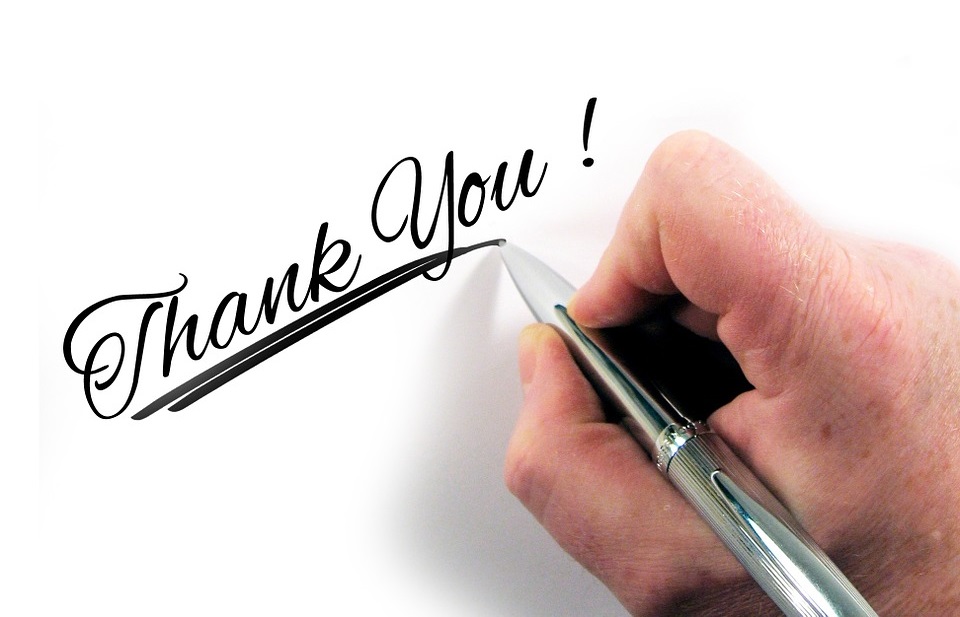